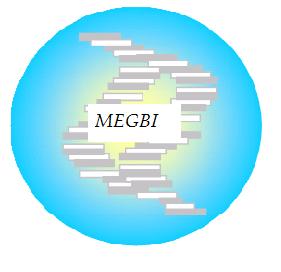 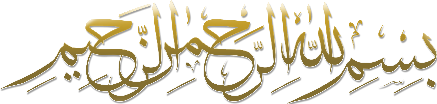 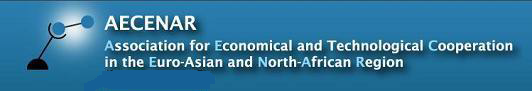 www.aecenar.com
Pilot Plant Scale for Aspirin Production
Introduction: Aspirin or Acetylsalicylic acid (ASA) is one of the first drugs to come into common usage, still widely used around the world with approximately 40,000 tonnes produced globally each year. Aspirin is an ingredient in many proprietary analgesic and cold/flu preparations. It is also used for the prevention of cardiovascular disease and there is growing work on its role in the prevention and management of cancer. Aspirin ( C9H8O4) remains on the World Health Organization’s Model List of Essential Medicine (21st List 2019) both for its use in pain control and anti-platelet effects. Here we have to present a static and a dynamic view for the pretended aspirin bioreactor
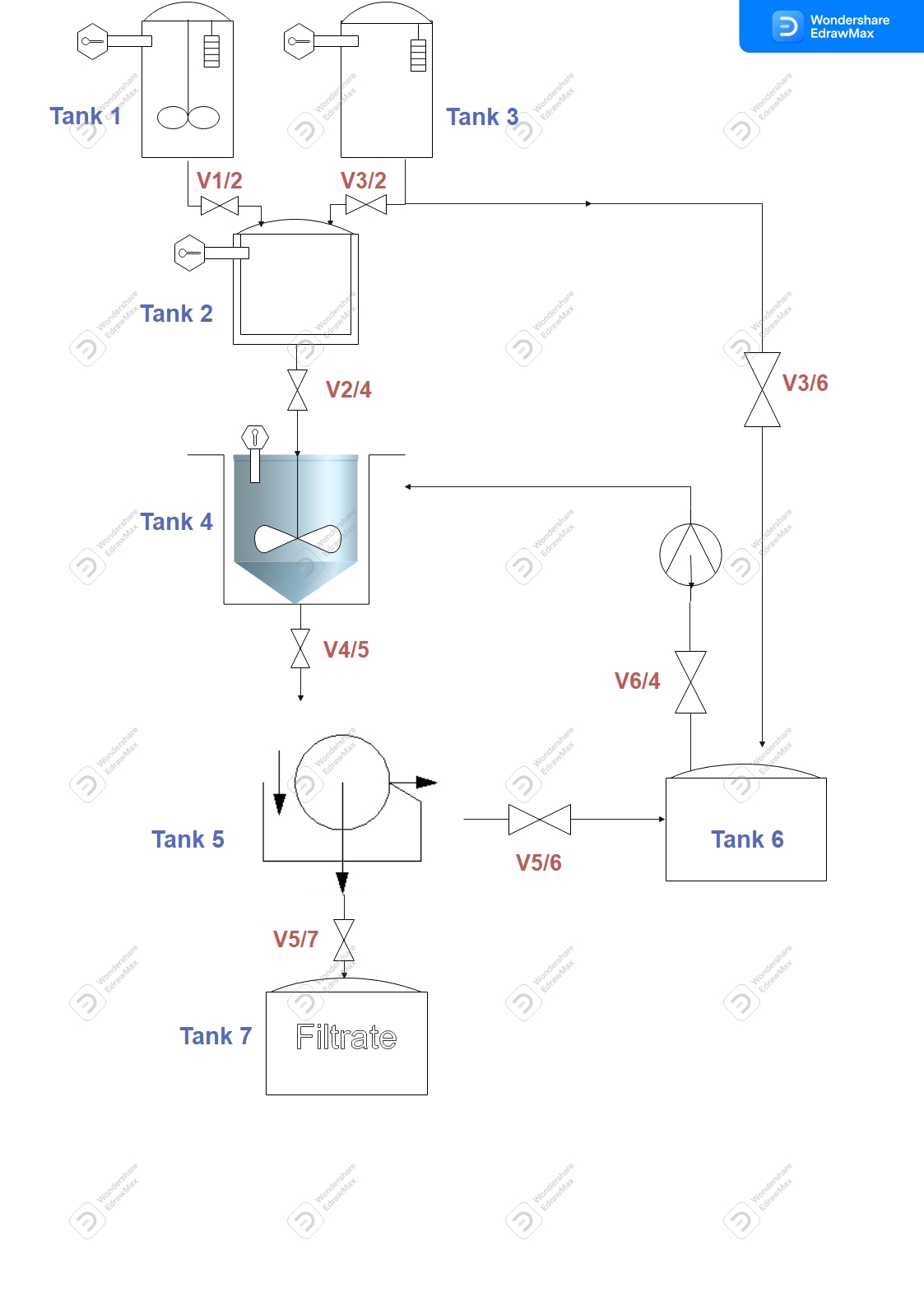 Sterilizer
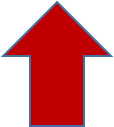 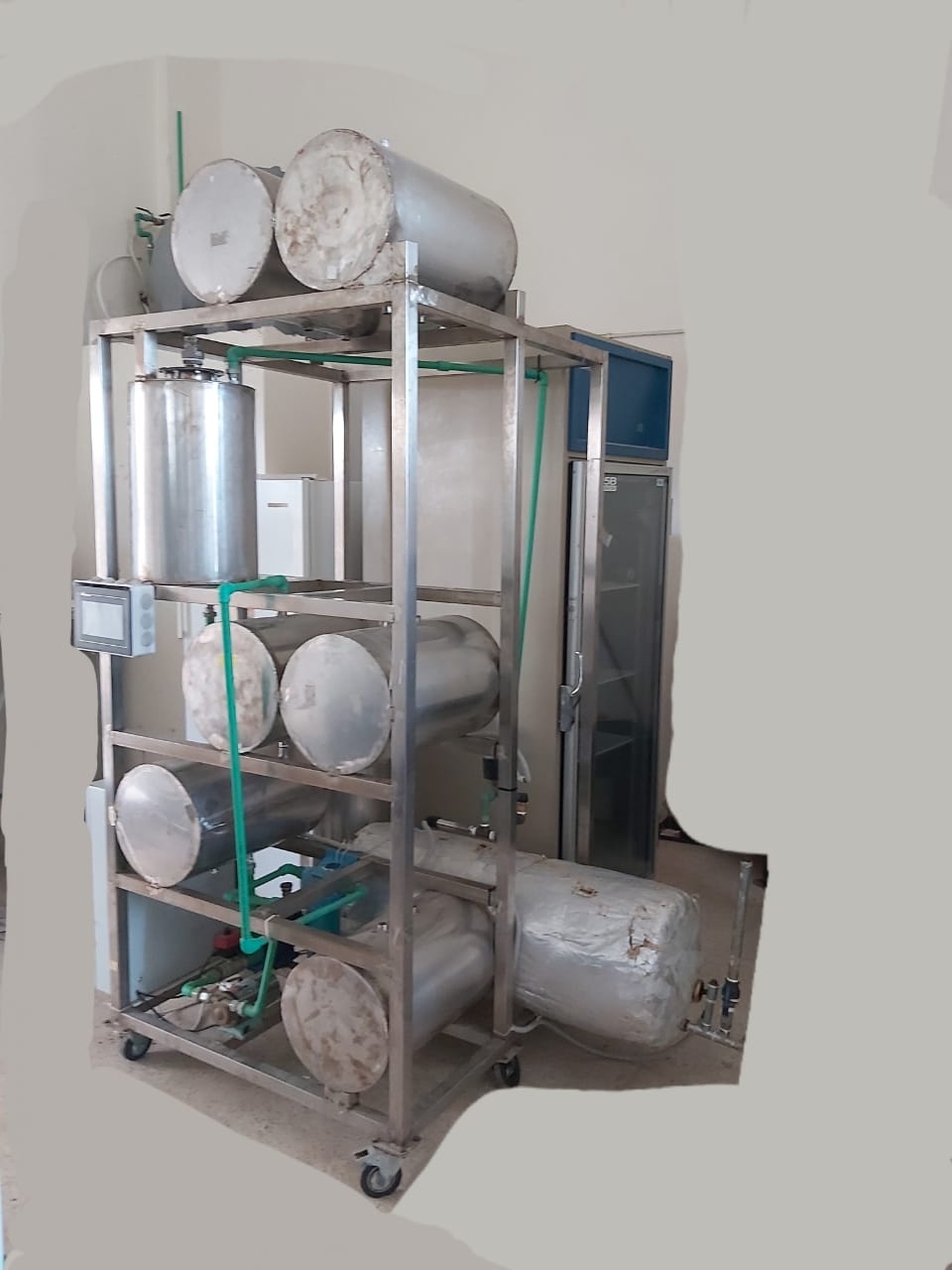 Tank3
Tank7
Figure 2 : The real Aspirin production system
Figure 1 : An approximative view of aspirin system production
Tank1
6- Tank 6:
Open valve V3/6
The obtained aspirin crystals are re-dissolved with 30L warm water for about 20 min.
Here is the dissolved aspirin .
Open valve V6/4 and close valve V5/6
8- Tank 6 to 4
The solution is pumped now from tank 6 to tank 4 for the second crystallization.
9-Tank 4:
Re-cool the mix about 20 min in the ice bath with mixing.
Open valve V4/5 and V5/6 
 for the final rotary drum vacuum filtration.
10-Tank 5 :
The filtrate is discarded into tank 7 
Crude Aspirin crystals are obtained in tank 6 and ready to be dry, tested and compressed for market delivery.
11- Sterilization:
Close all the valves 
The whole system must be sterilized by using sterilizer system
The valves are successively re-opened  as mentioned as above.
1- Tank 1 :
Place 1013.5g of salicylic acid 
Add 2.5L acetic anhydride
Add 125ml concentrated H2SO4 
Mix and heat to 85º for at least 10min .
2- Tank 2 :
Open valve V1/2
Cool down the mix to between 25- 28º.
3- Tank 3 to tank 2 : 
Open Valve V3/2
Add 5L warm water  .
4- Tank 2 to tank 4
Open valve V2/4
Cool the mix about 20min in an ice bath with mixing .
Crystals are formed now.
5- Tank 4 to tank 5:
Open valve V4/5 and V5/6
let the rotary drum vacuum filtration begin. 
Aspirin crystals are now in tank 6.
Open valve V5/7
The filtrate is discarded out of the tank 7 .
Tank2
Rayane Dergham, Hind Abd El Hamid  @ MEGBI/ AECENAR  November 2022